Douglas MacArthur High School
Class of 1969 50  Year Reunion, October 18-20, 2019
In Memory of our fellow Brahmas
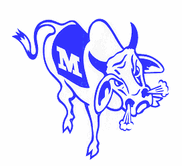 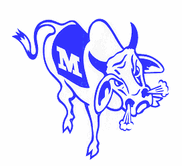 Doug
Andrew
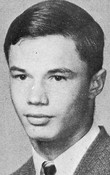 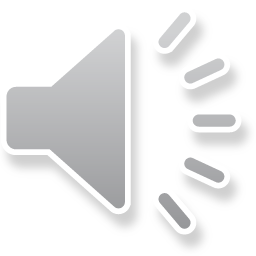 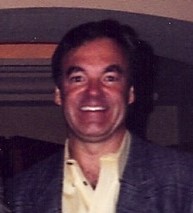 BILL
ASH
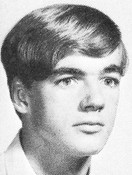 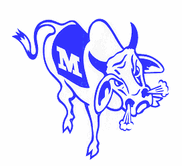 STEVE
BECK
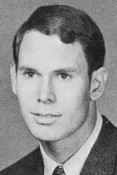 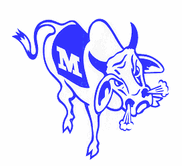 SUZIE
BECK
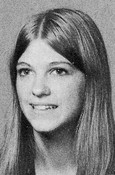 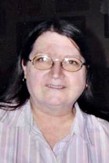 LINDA
BENZING (JONES)
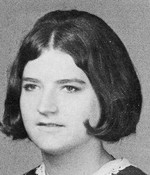 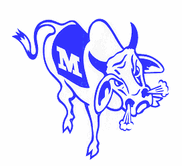 JANINE
BLAIR
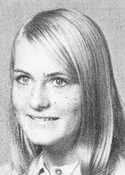 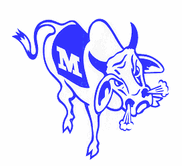 JIM
BOLDT
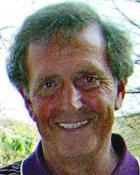 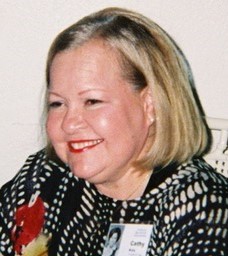 CATHY
BRALY
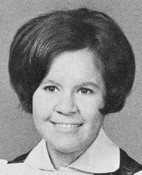 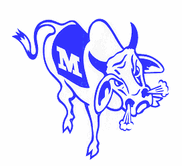 ROBERT
CARRANZA
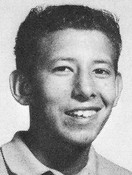 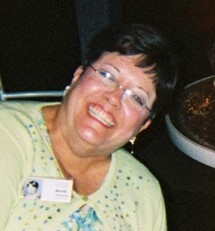 BETHCHILDRESS
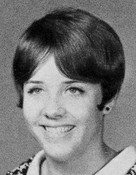 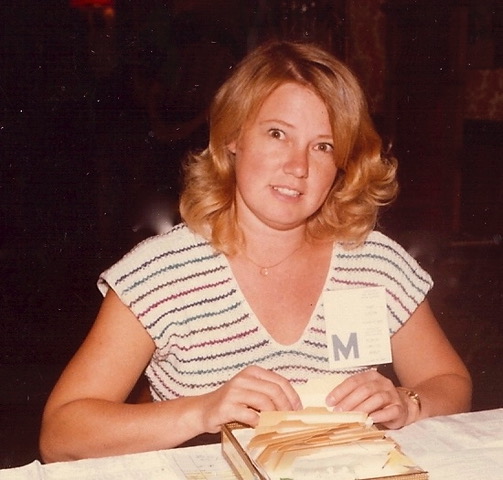 SANDY CLOPTON
(POTTER-JOHNSON)
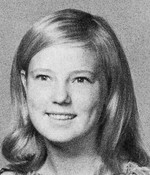 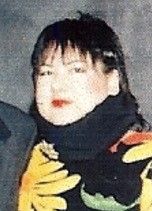 DENISE CONTRERAS (SERAFIN)
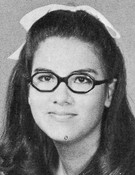 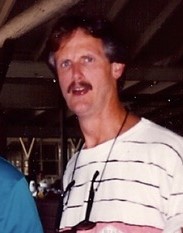 TONYDEGGES
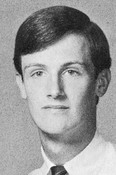 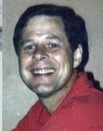 GREGGDEHONEY
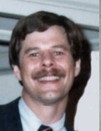 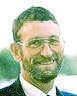 CRAIGDEVINE
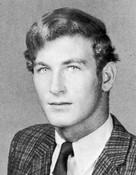 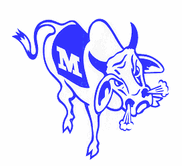 GARYENGLEMAN
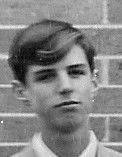 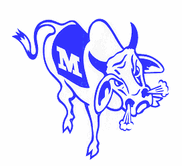 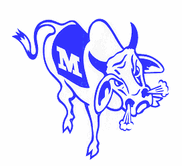 LEROYERNEST
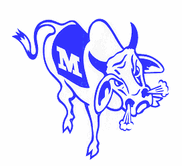 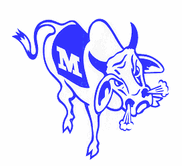 RUDANFORKEY
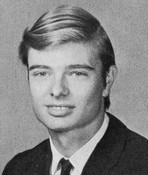 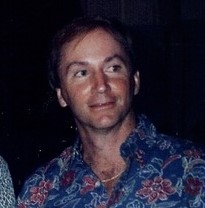 CHARLIE
GARRETT
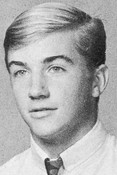 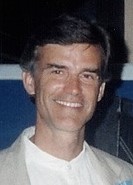 JOE
GRAHAM
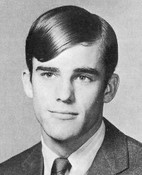 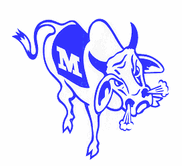 MOLLIE GUTHRIE
(MONTANIO)
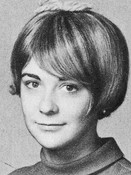 STEVE
IVANOSKI
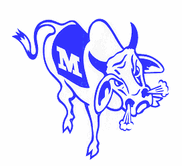 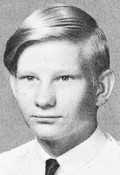 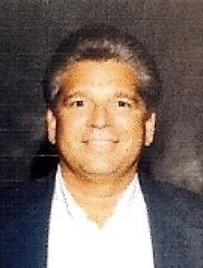 MARK
KARPEL
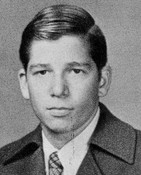 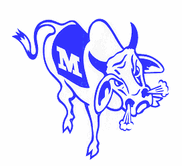 TIMOTHY
KAYSER
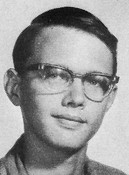 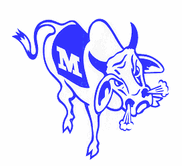 JIM
KERLEY
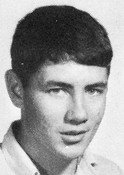 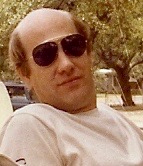 FRITZ
KNUST
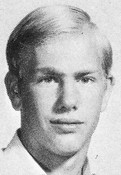 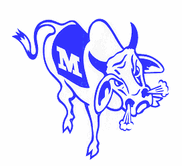 JANET KOEHLER
(KROLAK)
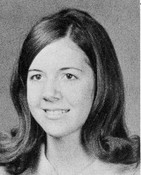 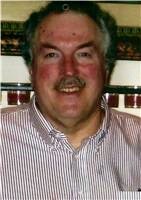 TERRY
KOHUTEK
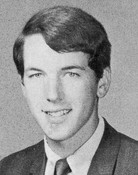 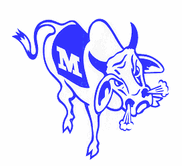 LYNNE
LEWIS
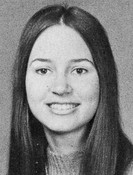 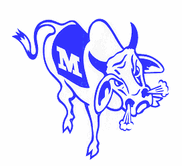 NANCY MARTIN
(KRSZJZANIEK)
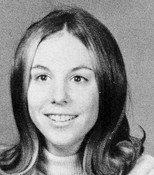 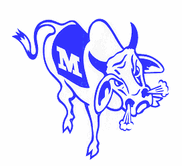 DAWN
McINTIRE
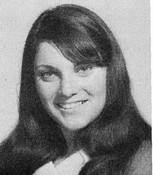 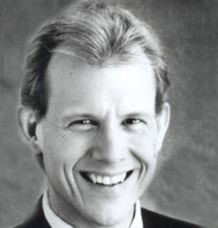 DAN
MEADOR
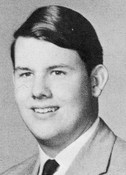 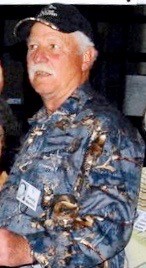 RANDY
MERKIN
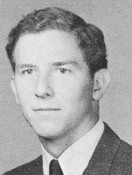 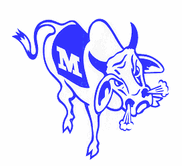 DOUG
OLS0N
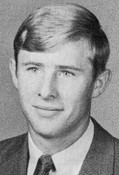 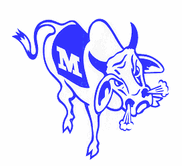 FRED
PITZKE
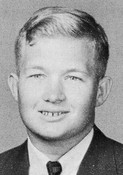 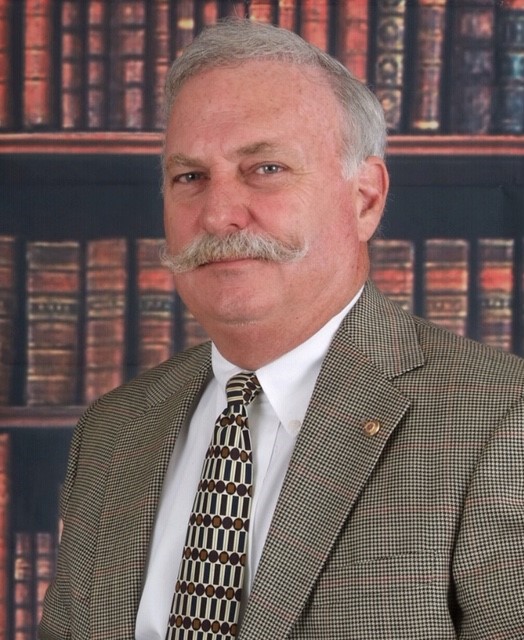 JIMMYSCHWIND
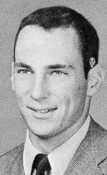 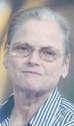 STEPHANIESIEBERT
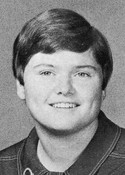 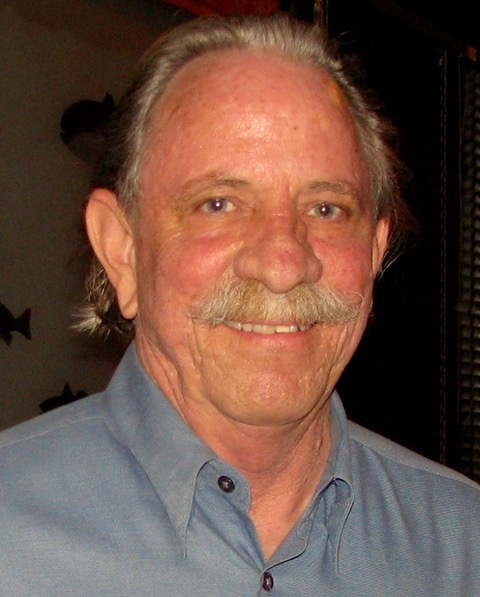 CHESTER
SLIMP
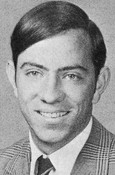 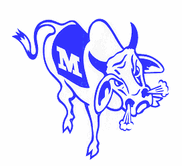 TOM
SNYDER
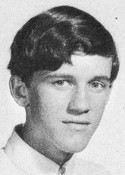 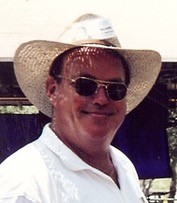 SCOTT
SPENCER
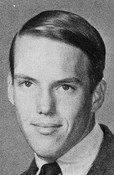 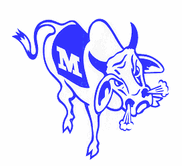 MICHELLE
STRICKLAND
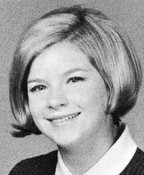 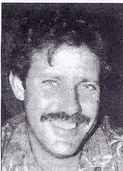 ROGER
TEAGARDEN
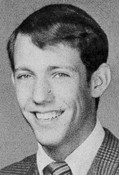 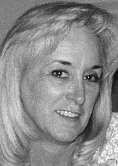 JOAN TOWER
(HART)
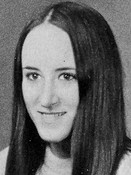 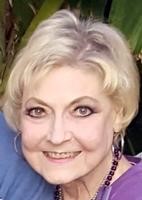 CAROLYN WALKER
(RODRIGUEZ)
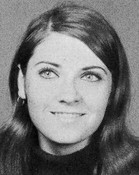 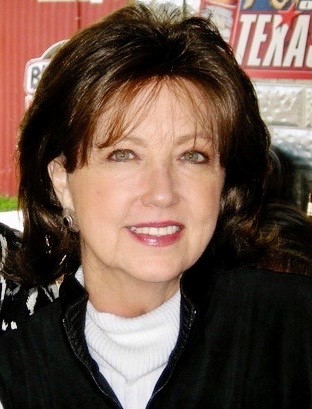 VICKIE WILLARD
(PATTERSON)
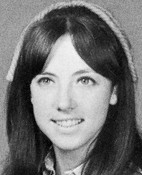 BECKY
WILSON
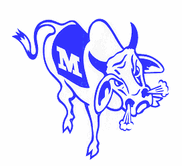 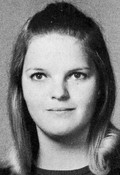 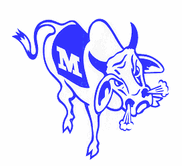 BILL
ZERBE
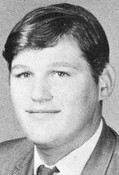 Douglas MacArthur High School
Class of 1969 50  Year Reunion, October 18-20, 2019
In Memory of our fellow Brahmas
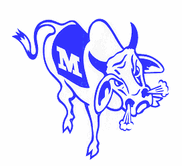